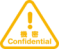 VP1920 & VP2730 
Go-to-Market Plan
Linda Hung
Marketing Planning Dept
Agenda
Customer Value Proposition of VP2730, VP1920
4P Framework
Promotion Resources 
Promotion Suggestions
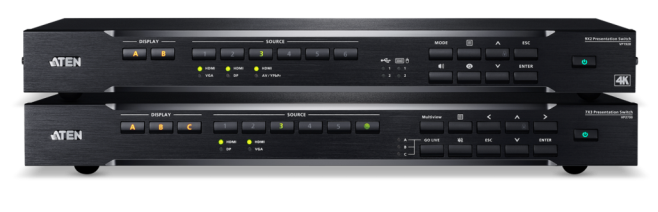 Customer Value Proposition
VP2730 & VP1920
Series Positioning
VP1000 
Core Series
Multi-format solutions deliver high-quality, multi-format video and audio switching and conversion.

Typical Spaces: 
     Presentation Meeting Room
     Training Room
     Classroom

Current Model:
    VP1920
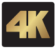 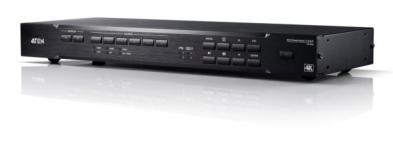 Collaborative presentation solutions facilitate distance-free content sharing with advanced audio.

Typical Spaces: 
     Conference Room
     Boardroom
     Lecture Hall

Current Model:
    VP2730
VP2000 Collaborative Series
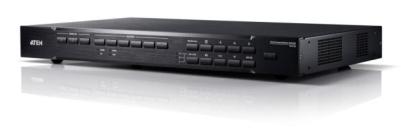 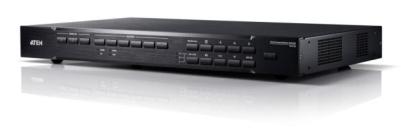 VP2730 – Customer Value Proposition
Target Customers:
DMR/VAR/SI who carry presentation switches for mid-to-large sized meeting environments, including conference rooms, boardrooms, lecture halls.
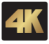 VP1920 – Customer Value Proposition
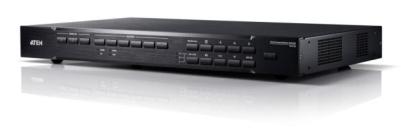 Target Customers:
DMR/VAR/SI who carry presentation switches for small-to-medium sized commercial and educational environments, including presentation meeting rooms, training rooms, classrooms.
4P Framework &  
 Promotion Resources & Suggestions
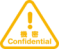 4P at a Glance
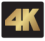 SEO/SEM
Public Relations
Roadshows /Events
Keyword pack
Social posts 
Linkedin Campaign
Online Marketing
Press release
SI/Disty review video/article
Media interview
Pull-up banner
Brochure 
Video (2nd wave)
Landing page
Online brochure
eDM
Series/Individual banners
Video (2nd wave)
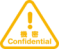 Promotion Material – Series Brochure
Content Highlights:
 Key Features
 Typical Applications & Diagram
 Series Comparison
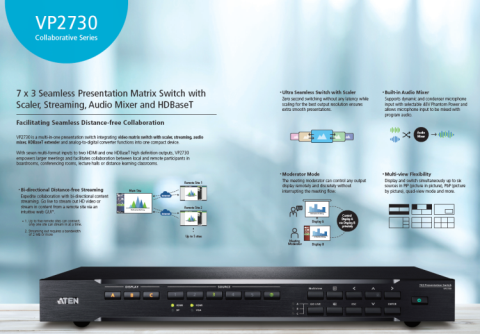 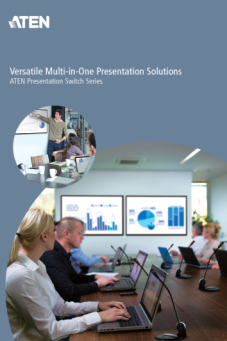 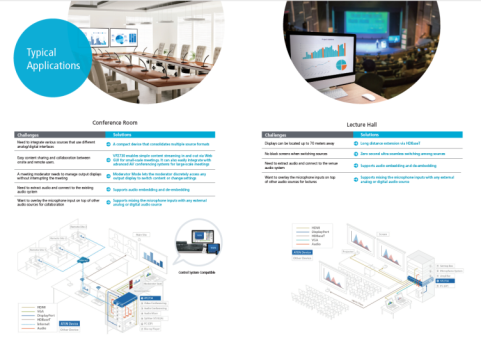 Promotion Material – ADs
Series AD
VP2730 AD
VP1920 AD
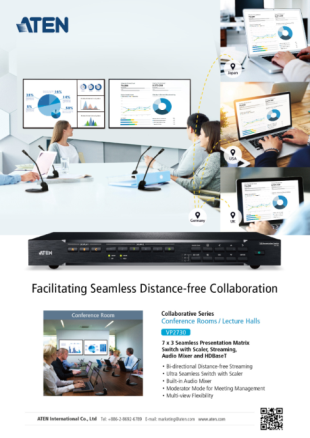 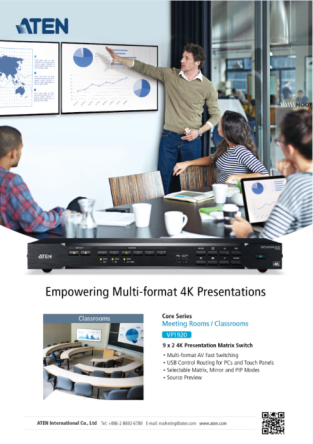 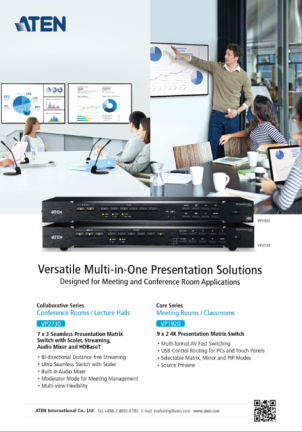 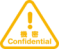 Promotion Material – Landing Page & eDM
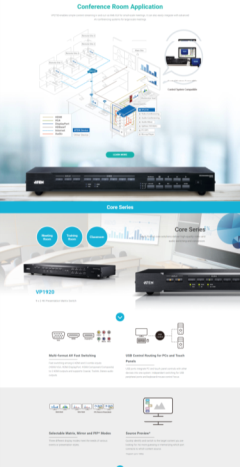 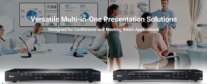 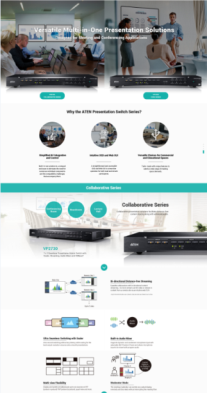 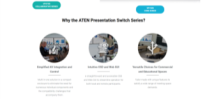 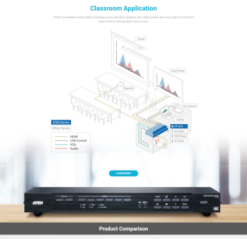 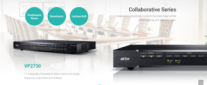 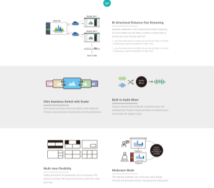 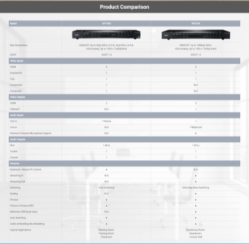 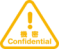 Promotion Material – Online & Pull-up Banner
Series Pull-up Banner
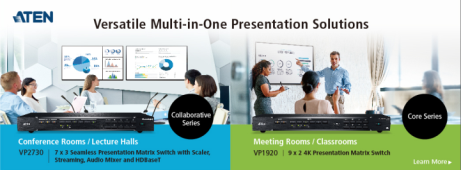 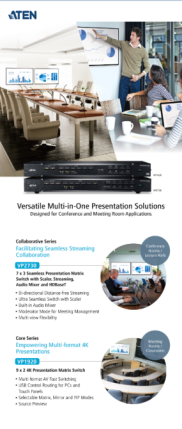 Series Banner
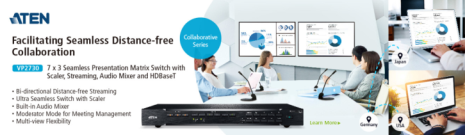 VP2730 Banner
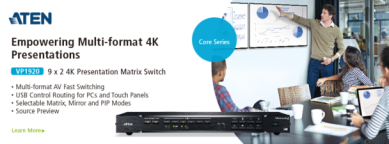 VP1920 Banner
Promotion Material – Keyword & Social Posts
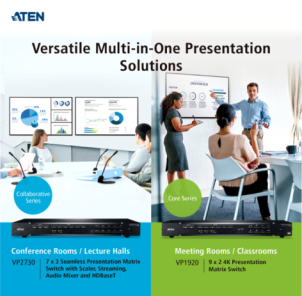 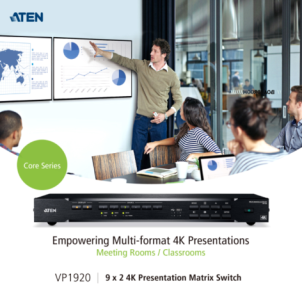 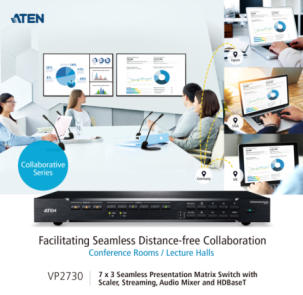 Keyword Pack
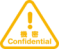 Promotion Suggestions
Enhance PR and media exposures to spread out the exposures. 

 Highly encourage to approach SI or disty to do local peer review article and video. 

 Equip VP Series into ATEN Showroom and well-leverage the venue to do customer training/demo 

HQ will supply the product video around Nov/E
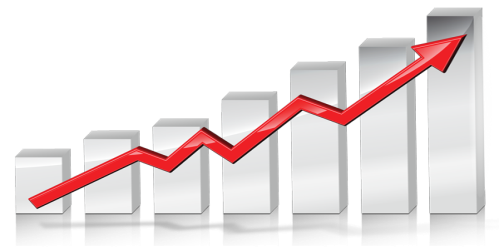